Општинско такмичење2014. година
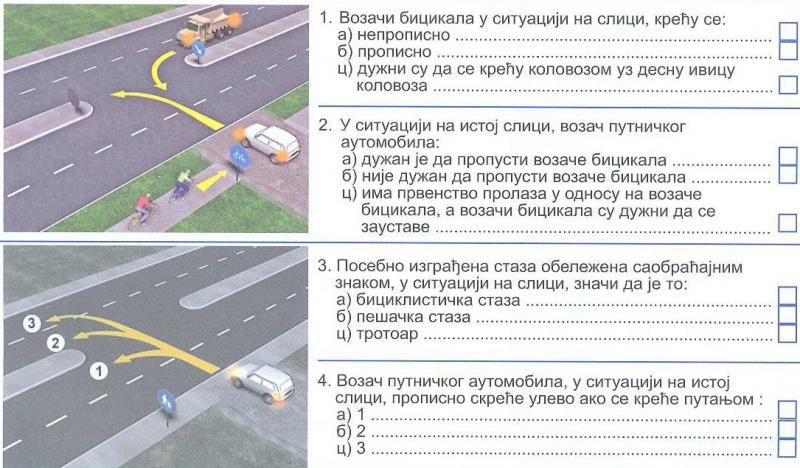 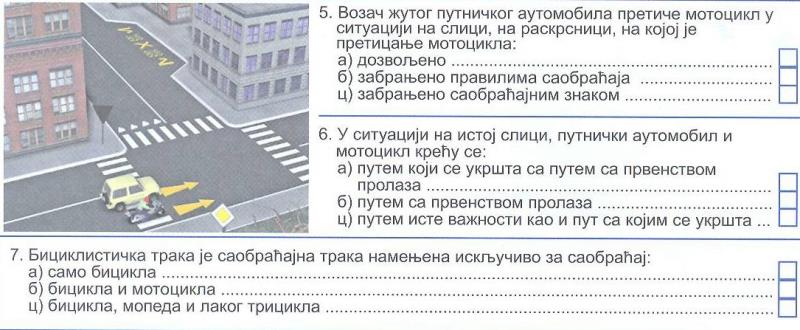 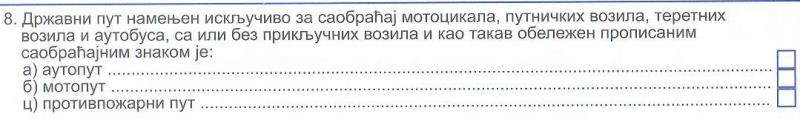 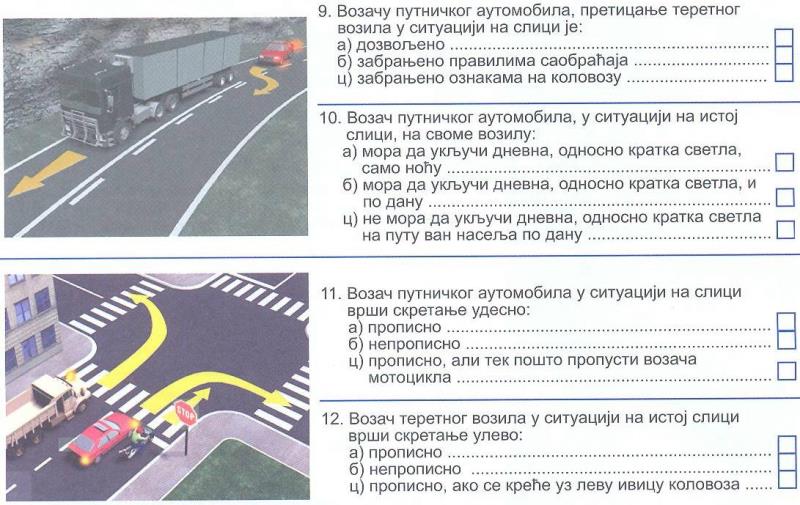 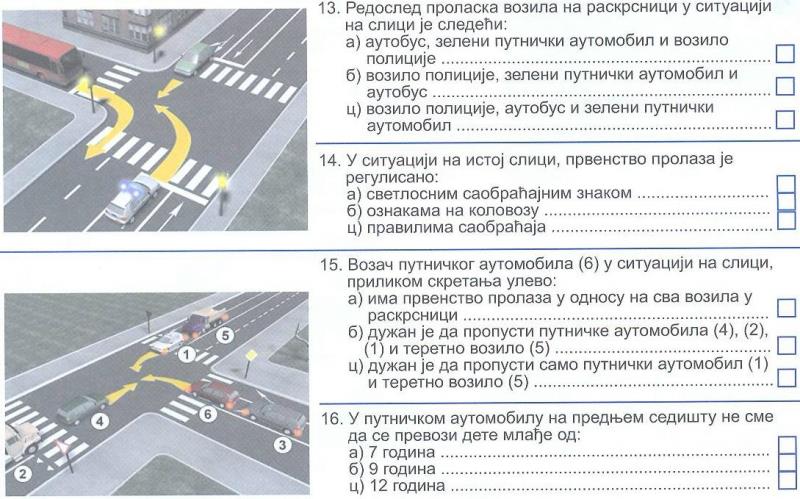 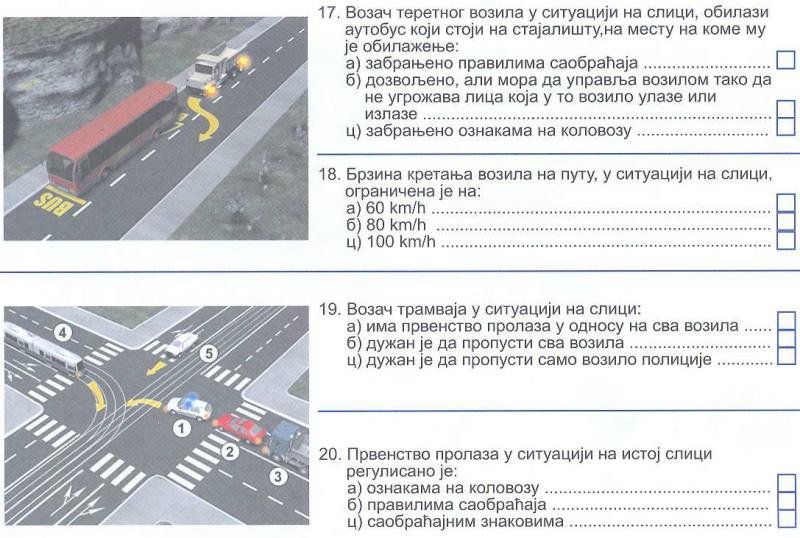 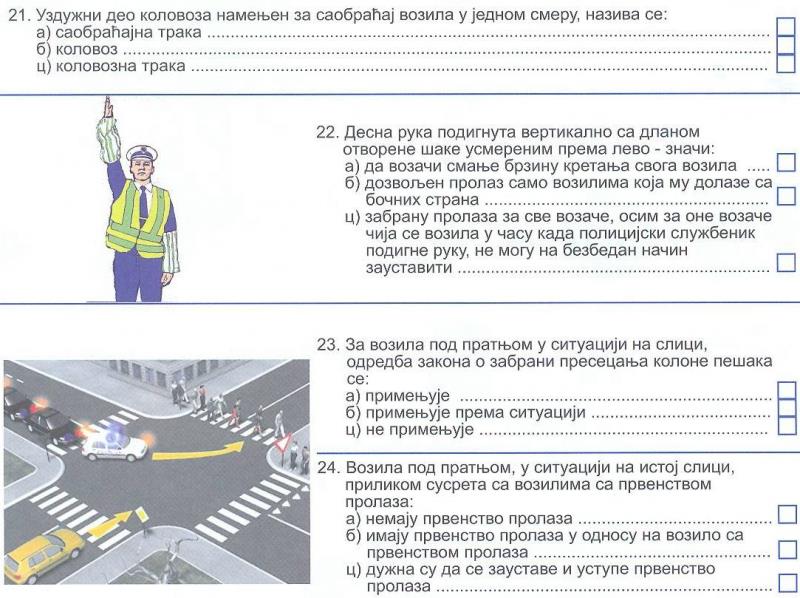 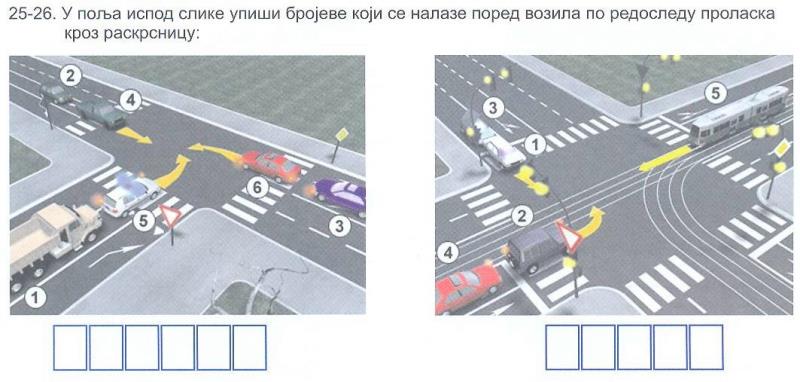 1
3
4
6
2
4
5
1
3
2
5
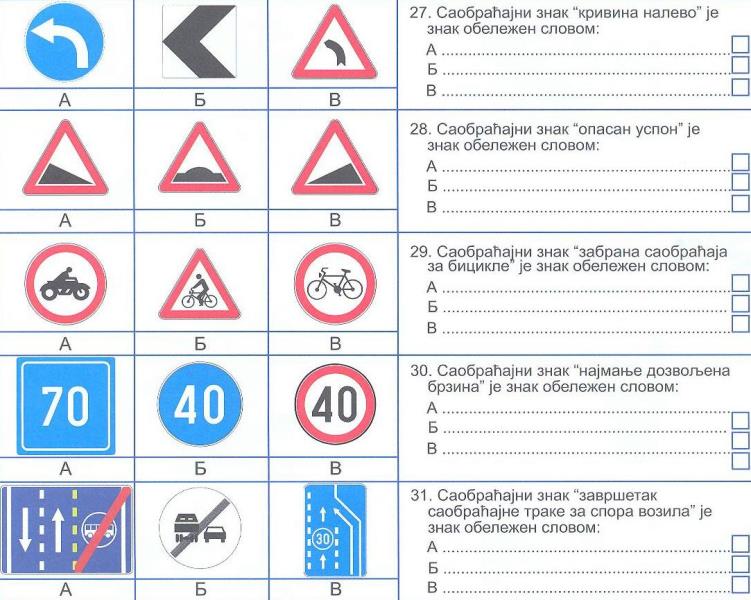